Обновленный ФГОС ООО и СОО. Информатика. Углубленный уровень изучения
С.Ю. Белянчевастарший методист ЦИТГАУ ДПО ЯО ИРО
Нормативная база
Методические материалы
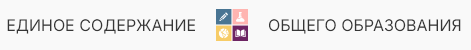 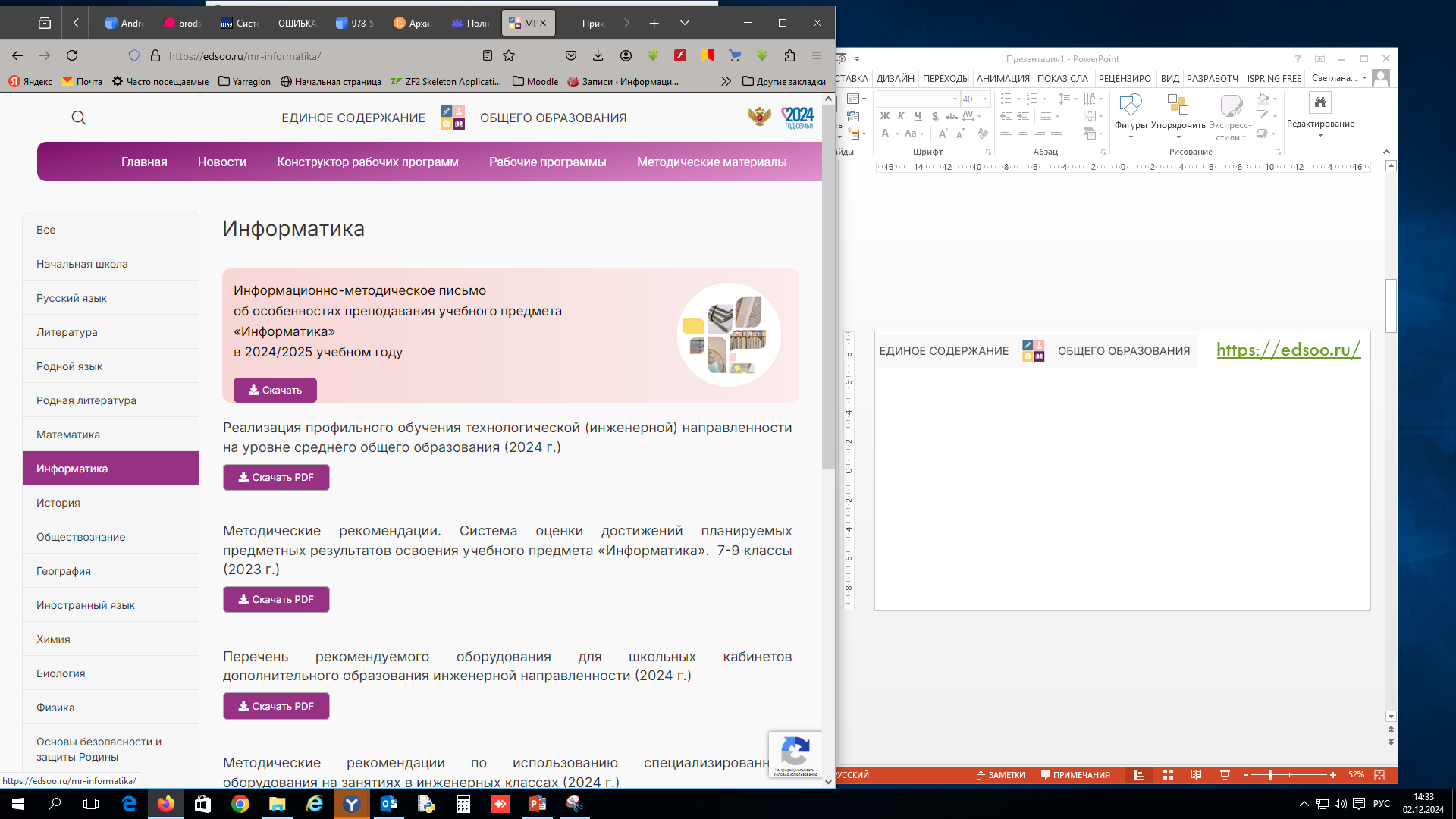 Информационно-методическое письмо об особенностях преподавания учебного предмета «Информатика» в 2024/2025 учебном году
Реализация профильного обучения технологической (инженерной) направленности на уровне среднего общего образования (2024 г.) 
Методические рекомендации. Система оценки достижений планируемых предметных результатов освоения учебного предмета «Информатика».  7-9 классы (2023 г.)
Методическое пособие. Информатика. 10-11 классы углублённый уровень (2023 г.) 
Методическое пособие. Информатика. 7-9 классы углублённый уровень (2022 г.)
https://edsoo.ru/mr-informatika/
Методические семинары
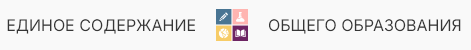 01.10.24
Актуальные вопросы преподавания информатики в школе в условиях обновления содержания образования
Босова Людмила Леонидовна, заведующий кафедрой теории и методики обучения математике и информатике МПГУ, член-корреспондент РАО, доктор педагогических наук, профессор
https://vk.com/video-215962627_456239981
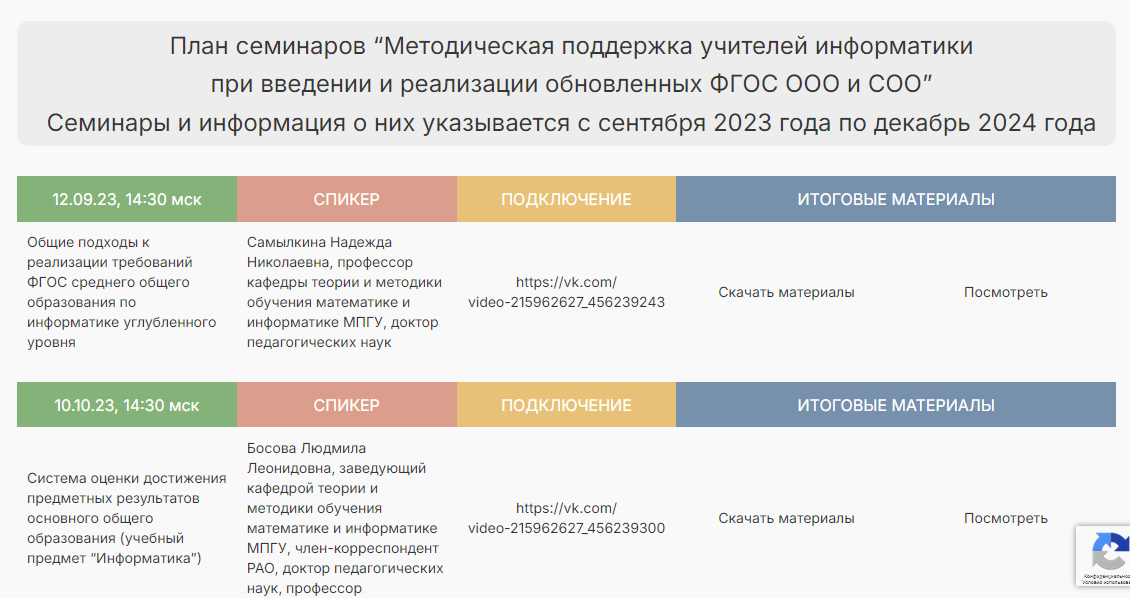 https://edsoo.ru/metodicheskie-seminary/ms-informatika-plan/
Учебники углубленного уровня
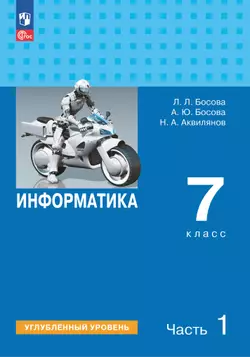 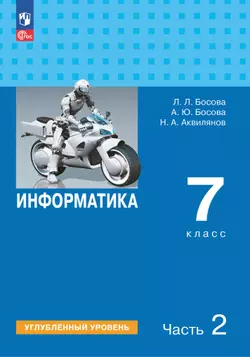 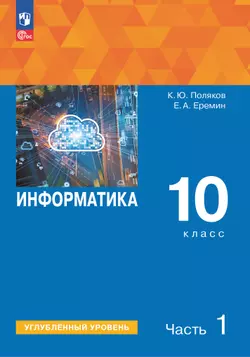 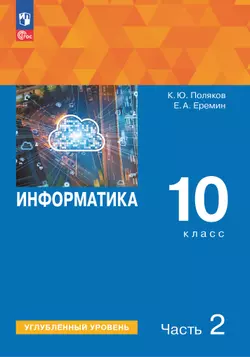 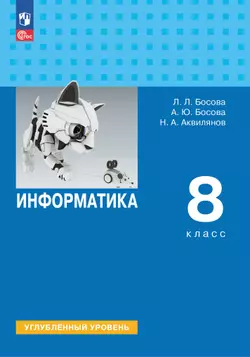 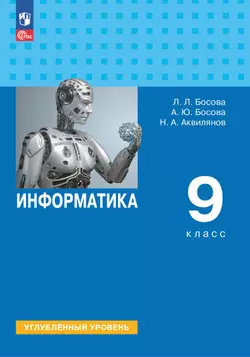 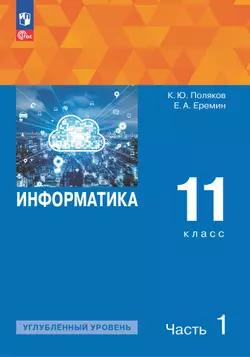 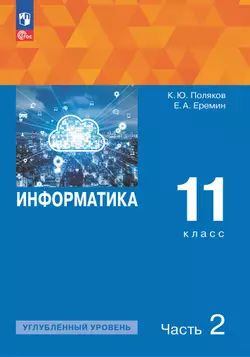 Информатика в школе
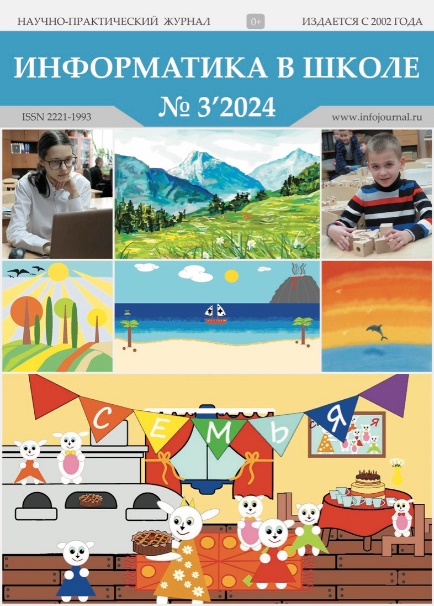 Попов В. С.
ЭМПИРИЧЕСКОЕ ИССЛЕДОВАНИЕ ВРЕМЕНИ ВЫПОЛНЕНИЯ РЕКУРСИВНЫХ ФУНКЦИЙ И РАЗВИТИЕ STEM-КОМПЕТЕНЦИЙ

В статье представлен подход к изучению рекурсивных функций на углубленном уровне освоения курса информатики в X—XI классах на примере функций вычисления факториала и обобщенных функций Фибоначчи различного порядка.
Информатика в школе
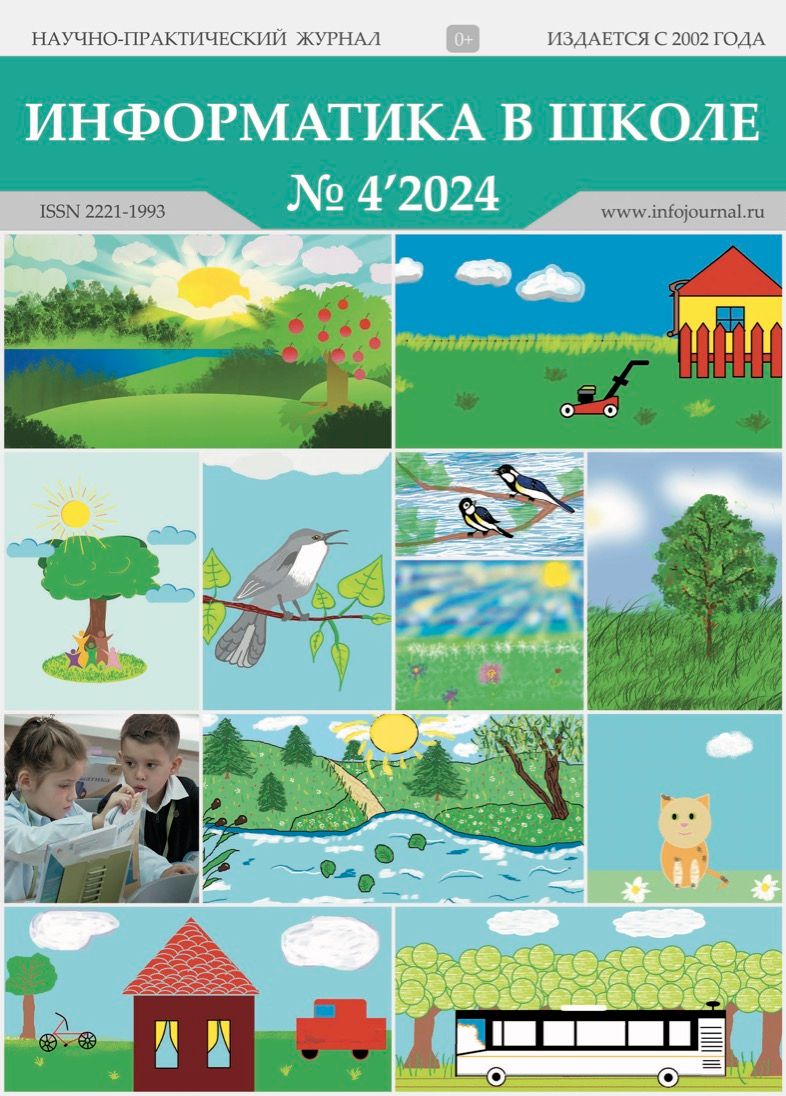 Быкова И. А., Морозов М. Л.
РАЗРАБОТКА И АНАЛИЗ МОДЕЛИ ДОРОЖНОГО ДВИЖЕНИЯ В СРЕДЕ ANYLOGIC

В федеральной рабочей программе по информатике для XI класса (углубленный уровень) указано на необходимость рассмотрения вопросов построения имитационных моделей, предусмотрено выполнение практических работ на моделирование движения и обработку результатов эксперимента.

Алексеевец А. Д., Заводчикова Н. И.
СОЗДАНИЕ ОКОННЫХ ПРИЛОЖЕНИЙ В PYTHON СРЕДСТВАМИ БИБЛИОТЕКИ PYQT5

В содержание раздела «Программирование» на углубленном уровне изучения курса информатики в старшей школе входит рассмотрение вопросов, связанных с проектированием интерфейса пользователя.
Различия в требованиях к базовому и углубленному уровням (ОО)
Алгоритмы и программирование (86 ч)
Алгоритмы и программирование (29 ч)
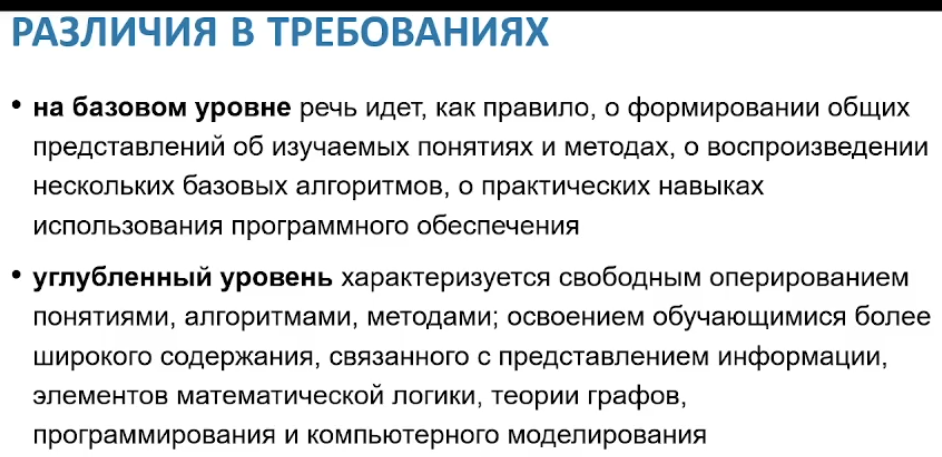 Углубленный уровень204 ч
Теоретические основы информатики (43 ч)
Теоретические основы информатики (26 ч)
Базовый уровень102 ч
Информационные технологии (28 ч)
Информационные технологии (35 ч)
Цифровая грамотность (28 ч)
Цифровая грамотность (15 ч)
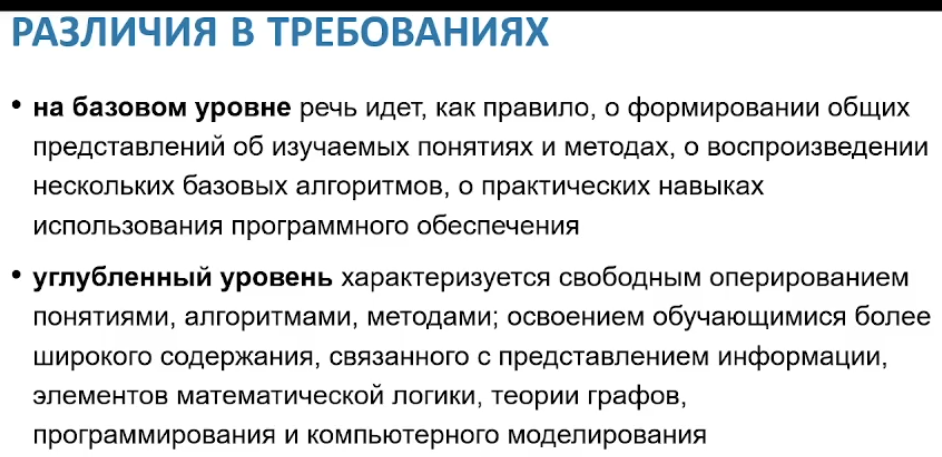 Различия в требованиях к базовому и углубленному уровням (СО)
Алгоритмы и программирование (94 ч)
Алгоритмы и программирование (11 ч)
Базовый уровень68 ч
Теоретические основы информатики (58 ч)
Углубленный уровень272 ч
Теоретические основы информатики (26 ч)
Информационные технологии (62 ч)
Информационные технологии (17 ч)
Цифровая грамотность (24 ч)
Цифровая грамотность (14 ч)
Основные цели (ФРП 7-9)
Примеры различий углубленного уровня
Примеры различий углубленного уровня
Примеры различий углубленного уровня
Примеры различий углубленного уровня
Примеры различий углубленного уровня
Примеры различий углубленного уровня
Примеры различий углубленного уровня
Примеры различий углубленного уровня
Основные цели (ФРП 10-11)
Примеры различий углубленного уровня
Примеры различий углубленного уровня
Примеры различий углубленного уровня
Примеры различий углубленного уровня
Примеры различий углубленного уровня
Примеры различий углубленного уровня
Примеры различий углубленного уровня
Примеры различий углубленного уровня
Примеры различий углубленного уровня
Примеры различий углубленного уровня
Примеры различий углубленного уровня
Примеры различий углубленного уровня
Примеры различий углубленного уровня
сложные вопросы преподавания
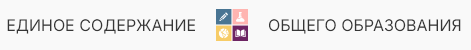 Основное общее образование
Среднее общее образование
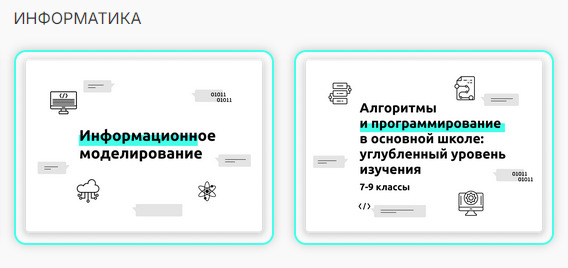 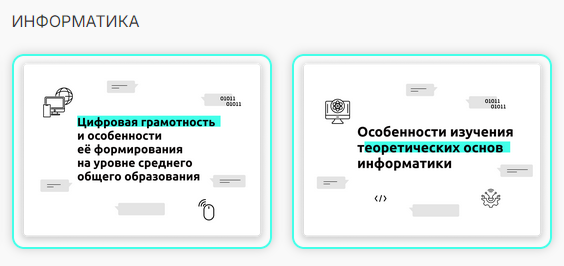 Сайты авторов учебников
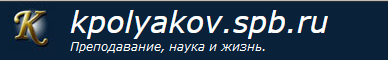 https://bosova.ru/
Основное общее образование
Среднее общее образование
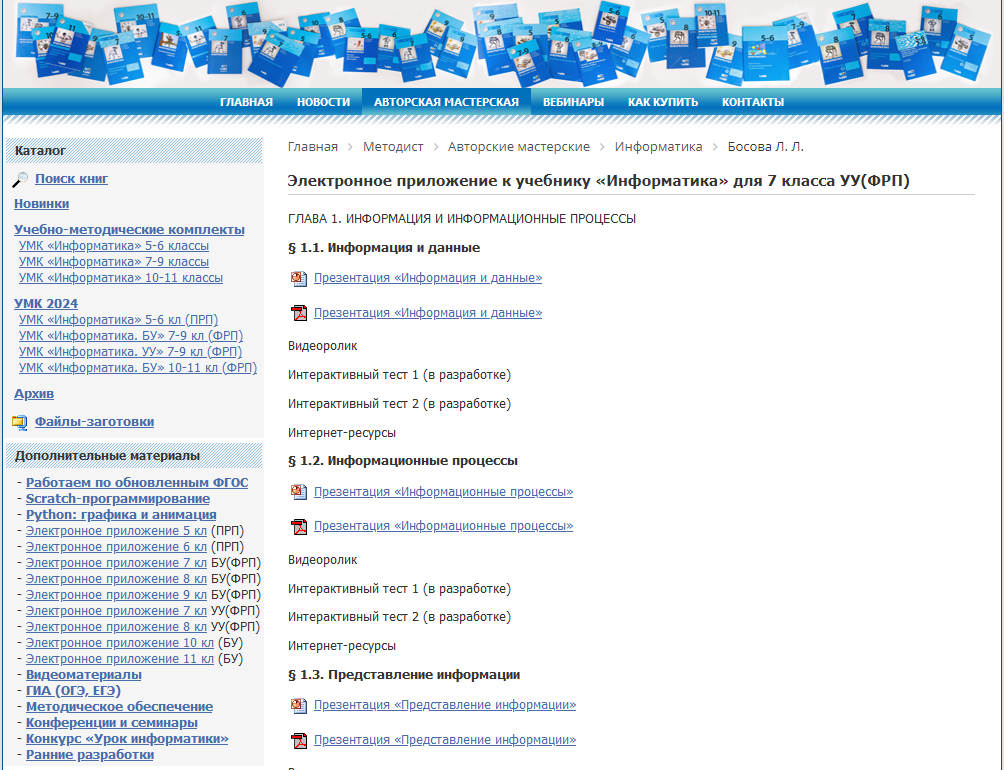 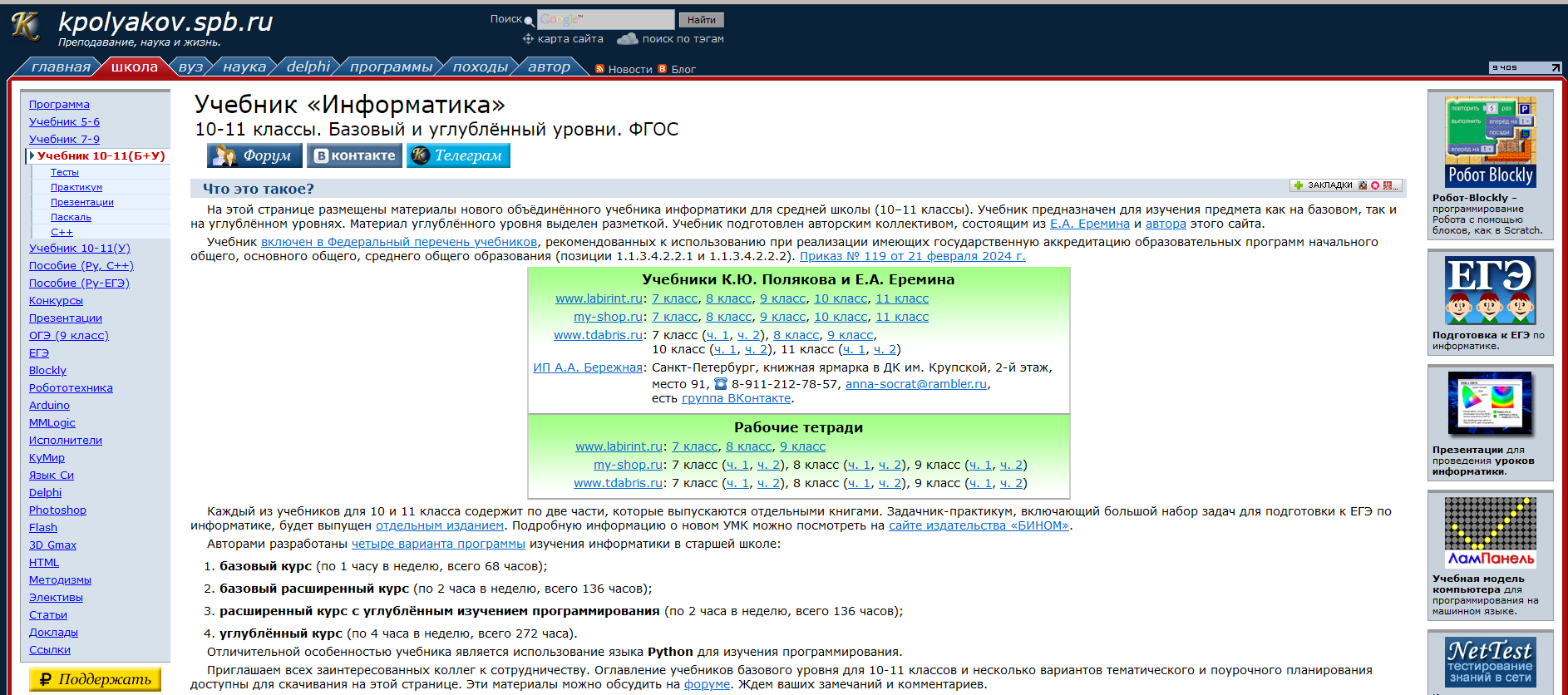 Методы обучения (ОО)
Обзор активных методов обучения и образовательных технологий (СОО)
Причины использования:
педагогические предпосылки;
психологическая готовность обучающихся
Мозговой штурм
Эстафета
Проект
Хакатон
Кейс-технологии
Социально-психологический тренинг
Круглый стол
Эвристическая беседа
Проблемная лекция
Деловые игры
Ролевые игры
Конкурс
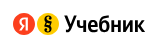 Курс по ФРП, 2 часа в неделю
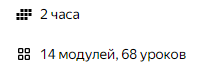 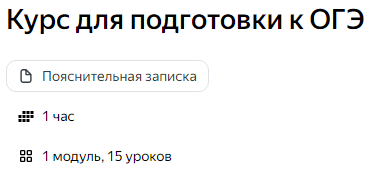 7
8
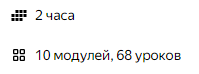 9
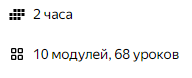 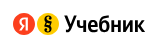 Курс для углублённой программы информатики
10
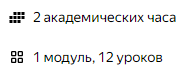 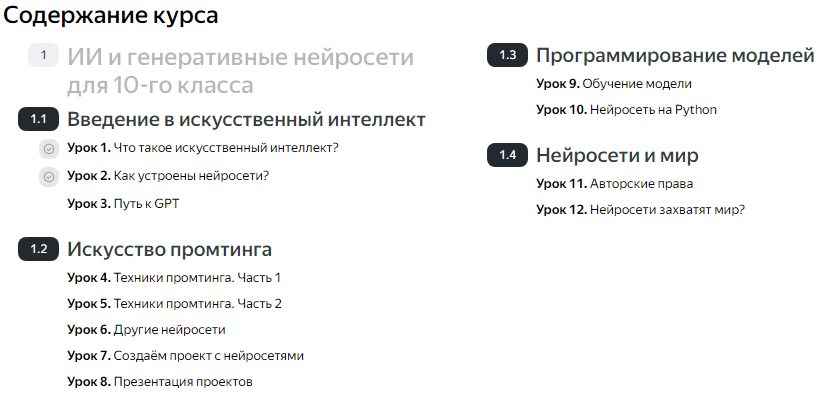 11
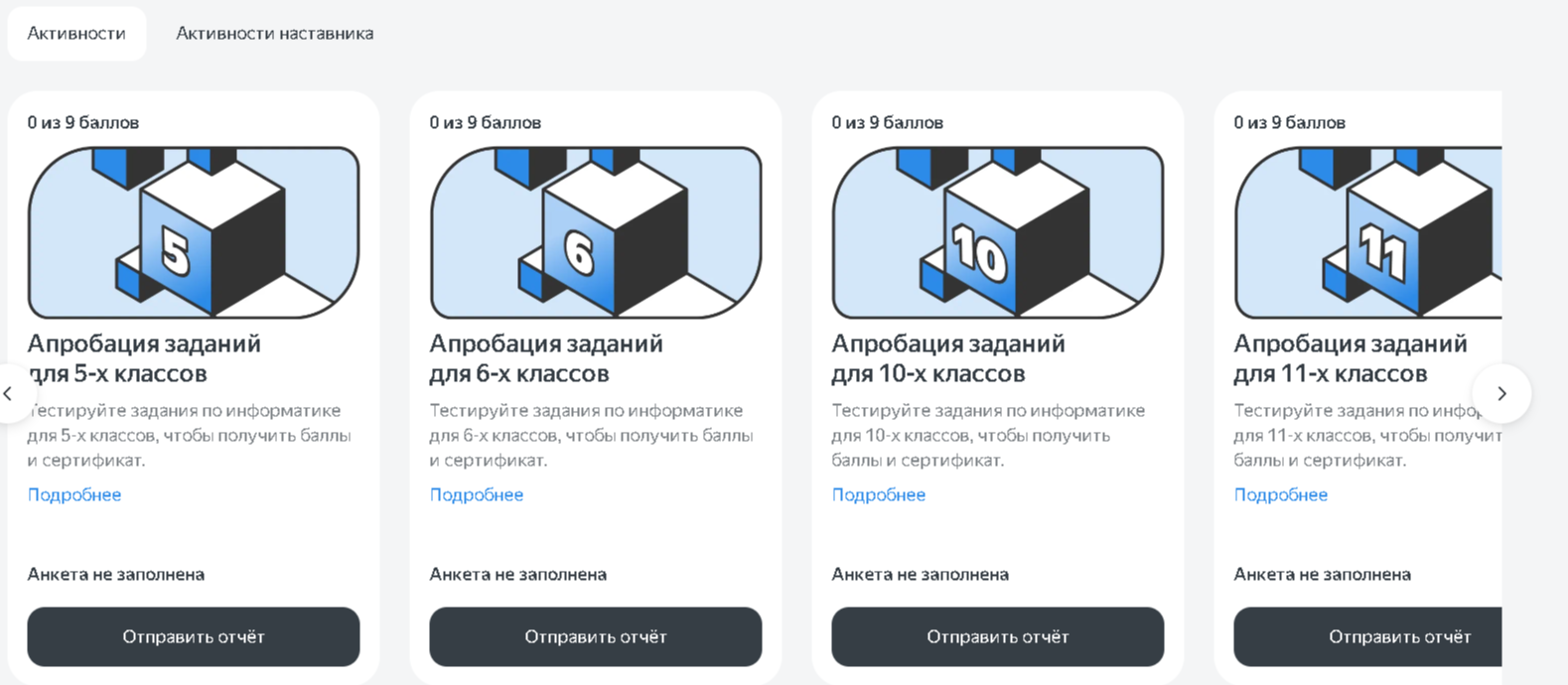 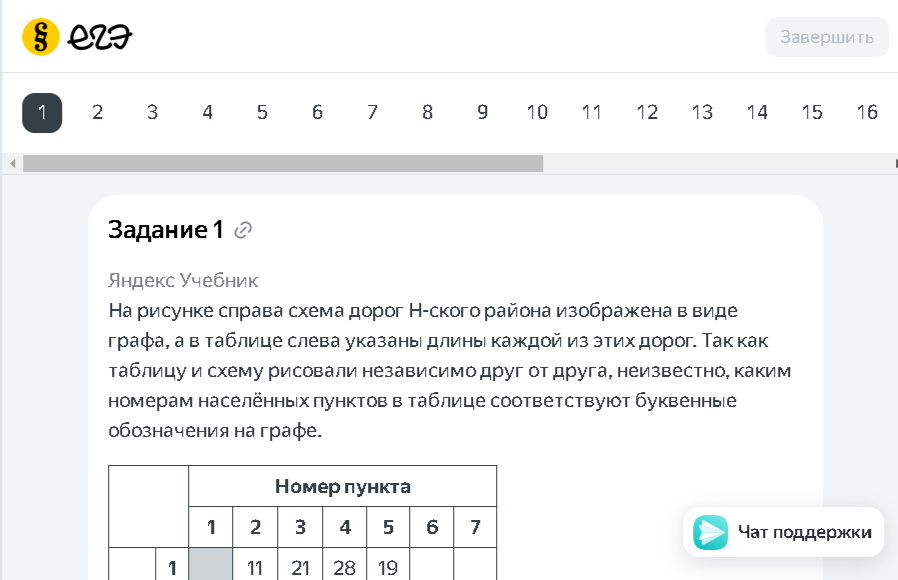 Кадровый резерв: https://education.yandex.ru/lab/library/informatics/?end=2024-12-08&grade=9&referrerLinkId=MTU5MjI2ODc.WsNWVtRFJjHDD342e2Mv74c50sI&start=2024-12-02
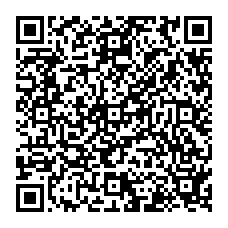 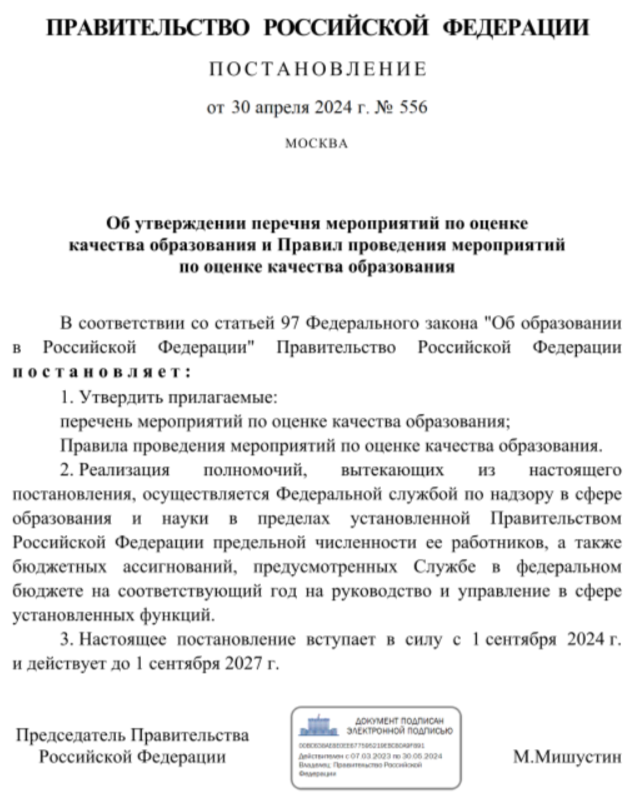 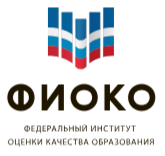 С 01.09.2024 года будут проводиться мероприятия по оценке качества образования:
Национальные сопоставительные исследования
Всероссийские проверочные работы
Международные сопоставительные исследования

Мероприятия по оценке качества образования включаются в расписание учебных занятий.

Все работы пройдут с 11 апреля по 16 мая 2025 года.Точные даты устанавливает образовательная организация.

Образцы и описания проверочных работ для проведения ВПР в 2025 году: https://fioco.ru/obraztsi_i_opisaniya_vpr_2025